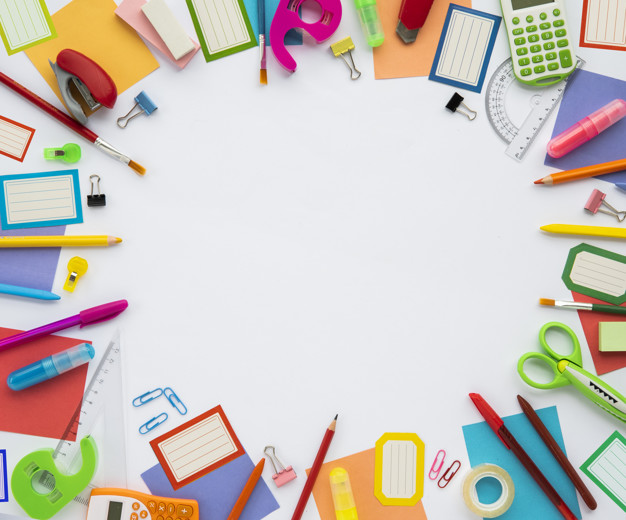 Matematika 
       2-sinf
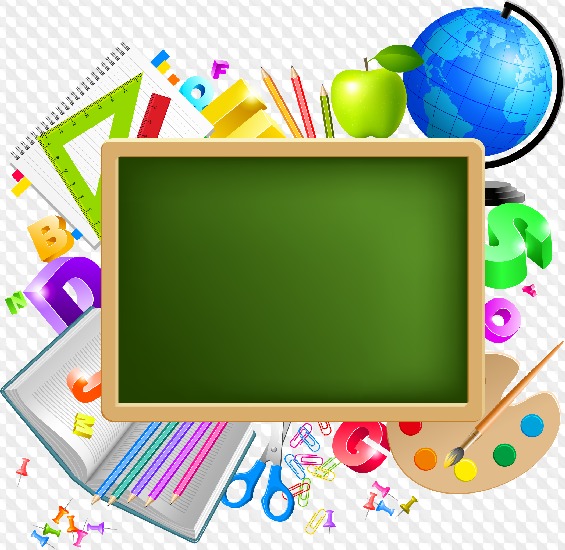 Mavzu:
Qo‘shish va ayirishga  doir masalalar.(14-dars)
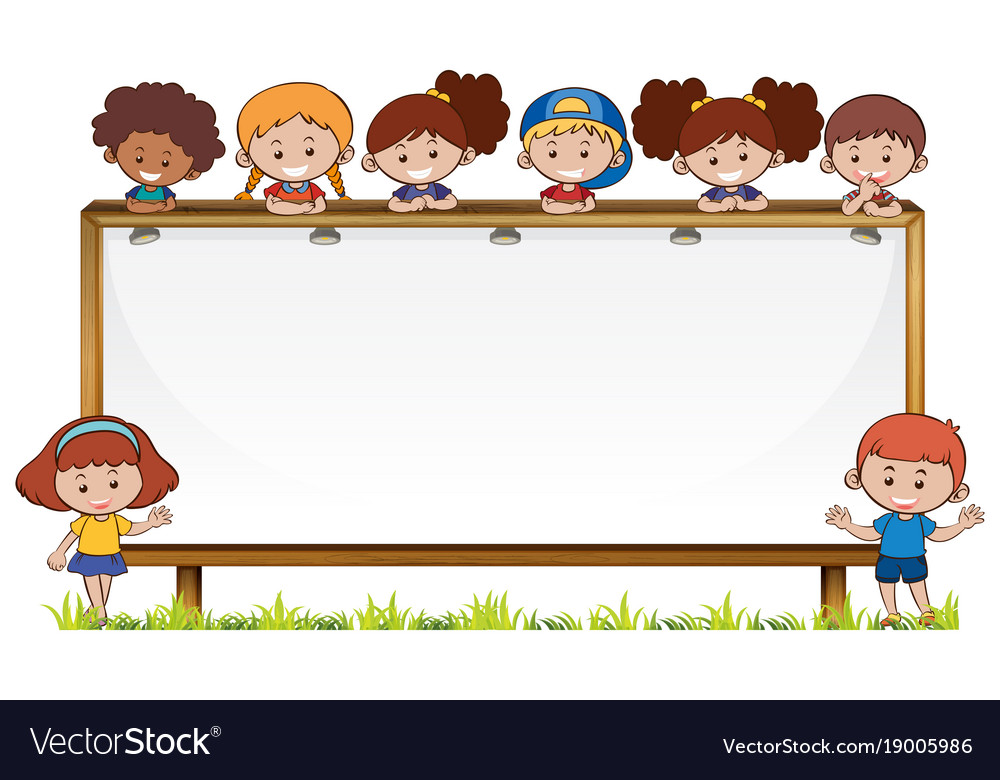 Mustaqil topshiriqni 	   	   tekshirish: 
   46-bet, 5-masala
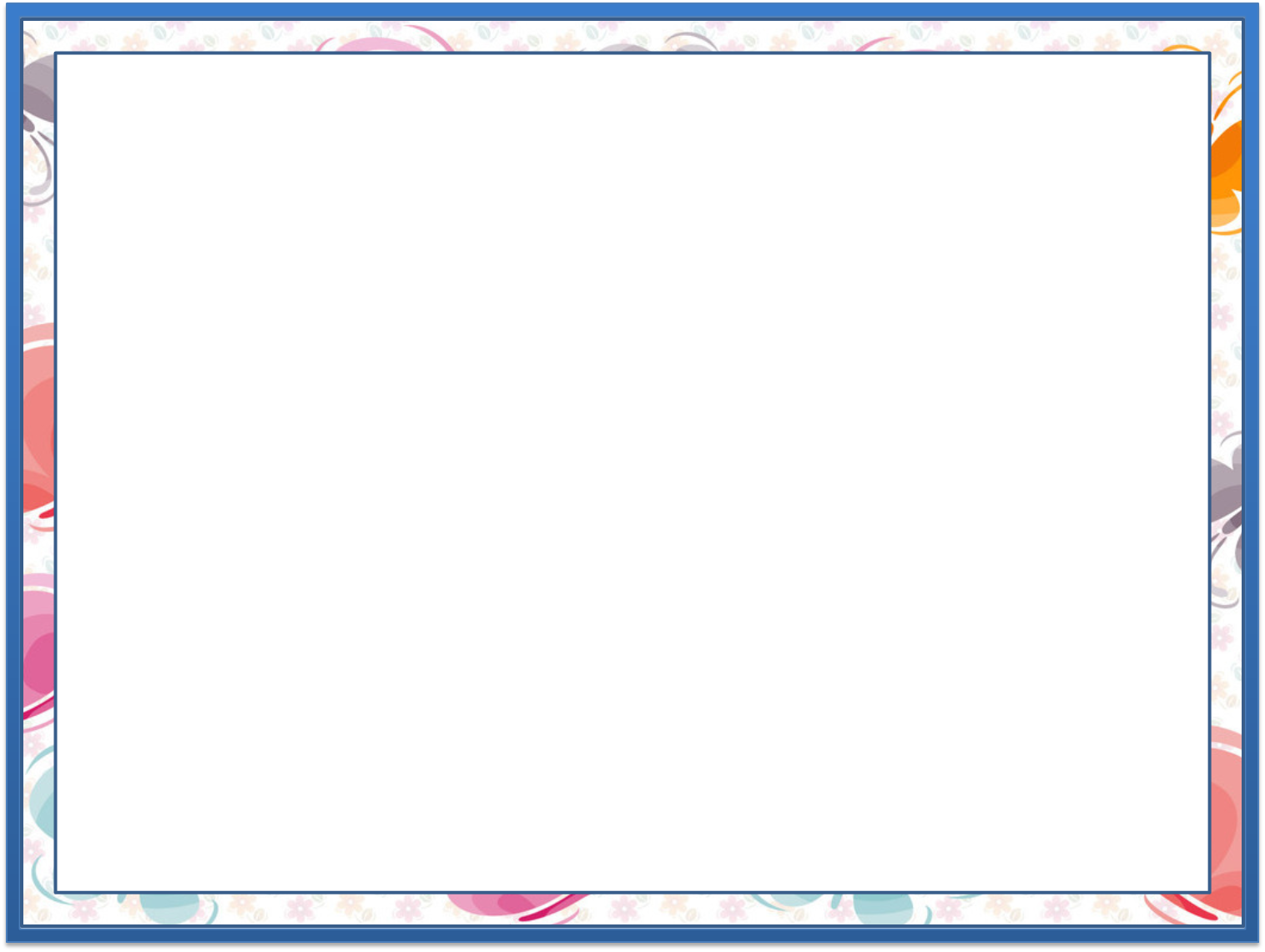 5-masala. (46 - bet)
Quyidagi mashinani yasagach, Asilbekda bo‘lgan 
51 ta geometrik shakldan nechtasi qoldi?
Yechish: 51-15=36 (ta)
Javob: 36 ta geometrik shakl qoldi.
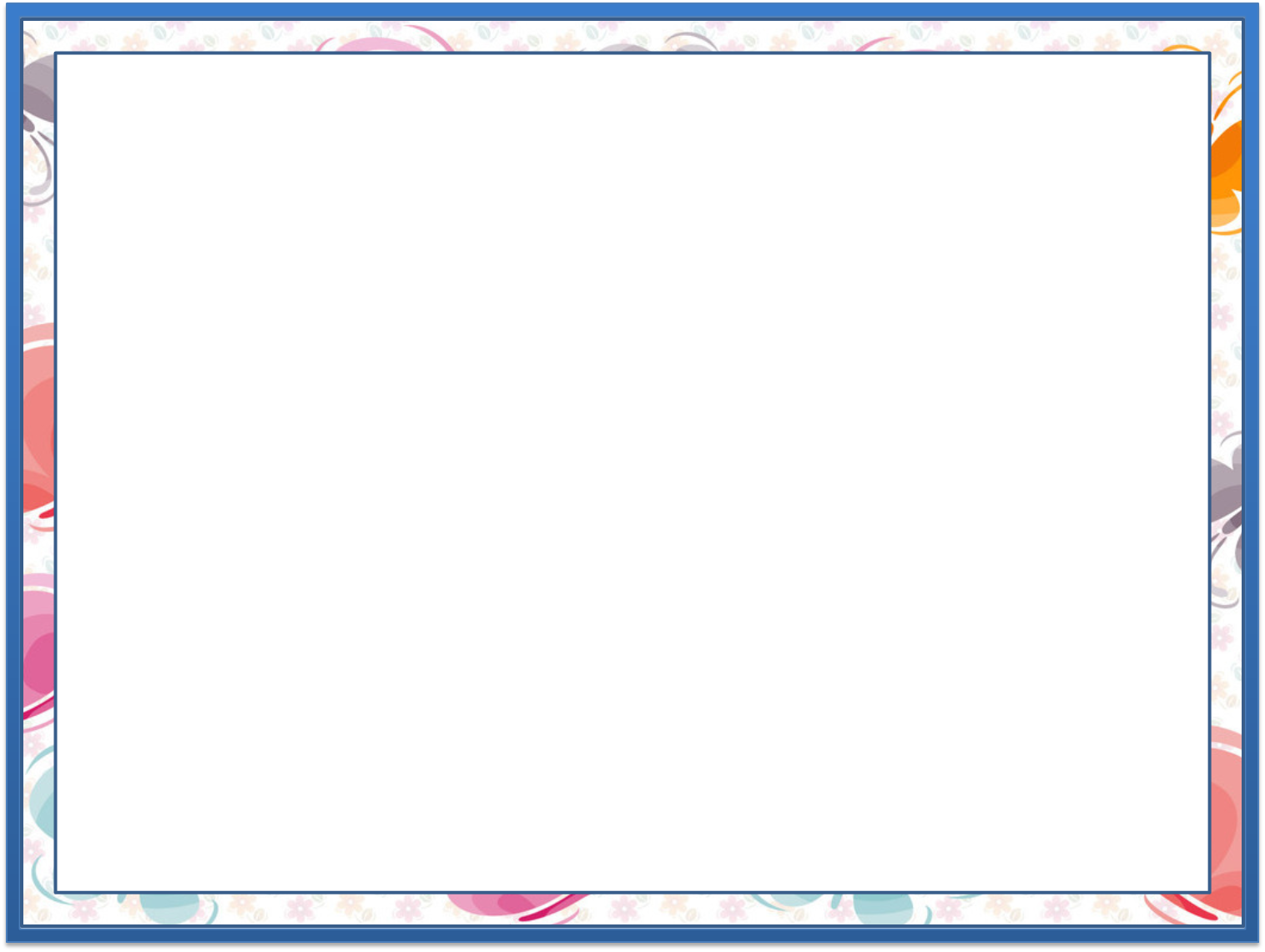 1. Ushbu ifodalar nimani bildiradi?
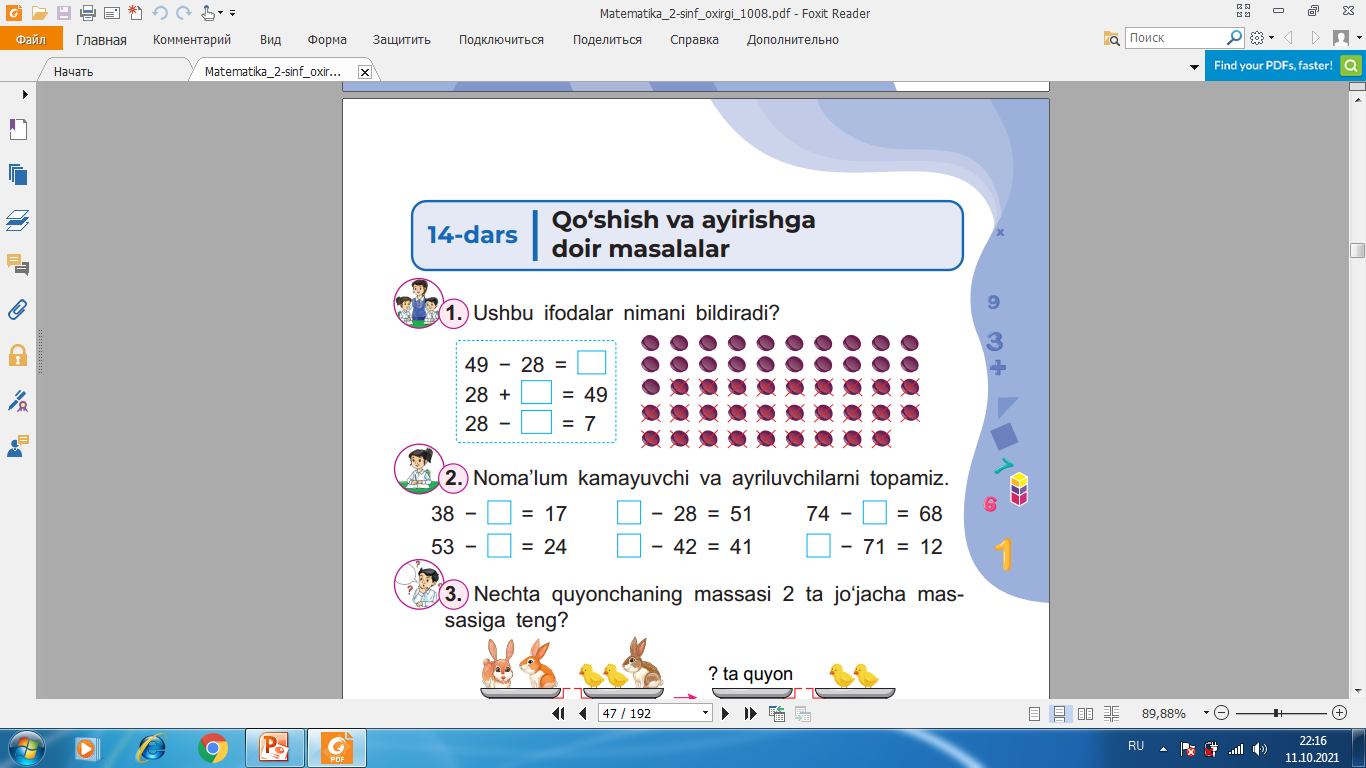 49-28=
28+      =49
28-       =7
21
21
21
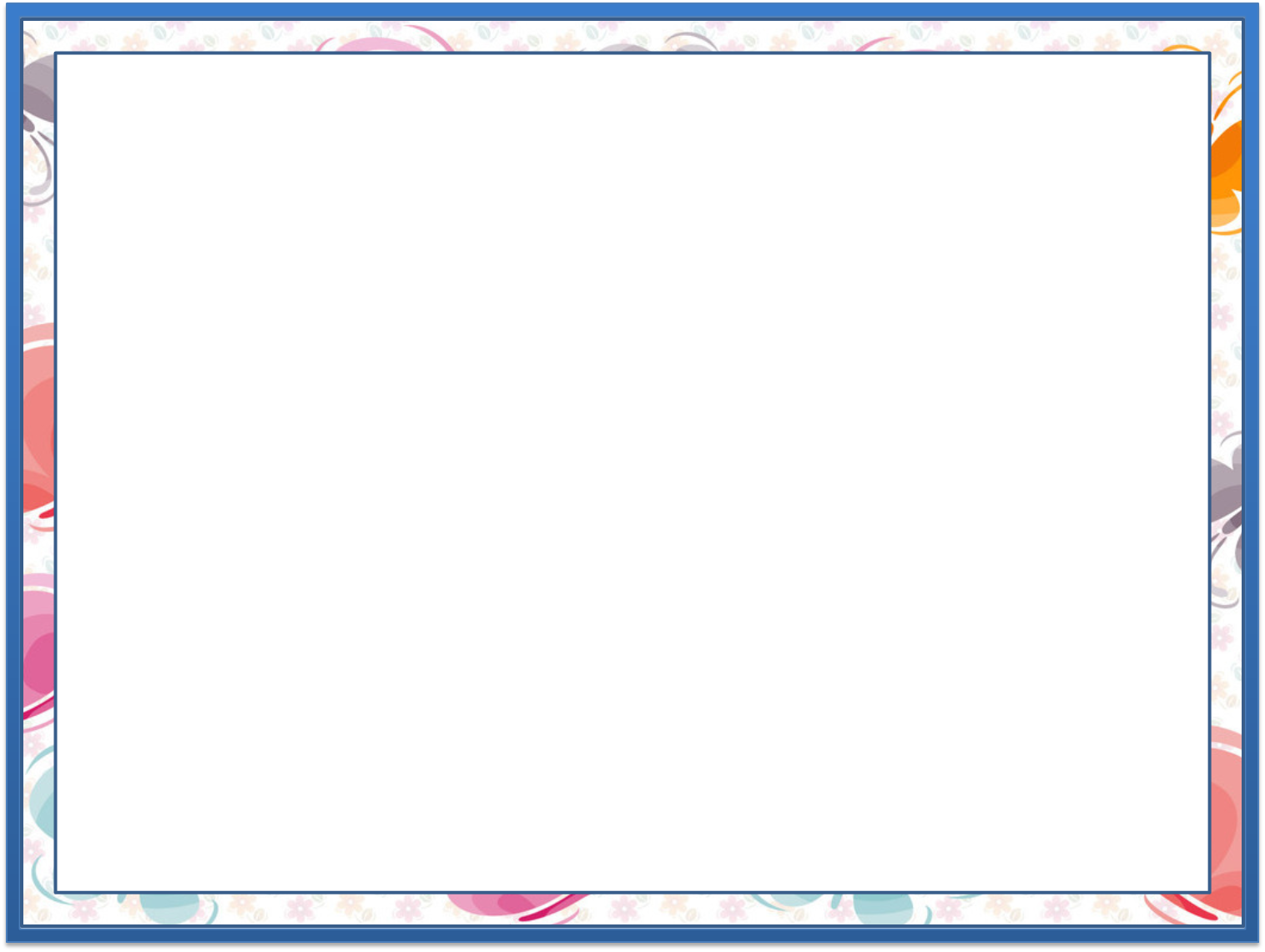 2. Noma’lum kamayuvchini va ayriluvchi-larni topamiz.
21
38-       =17              -28=51             74-       =68
79
6
83
53-      =24              -42=41                    -71=12
29
83
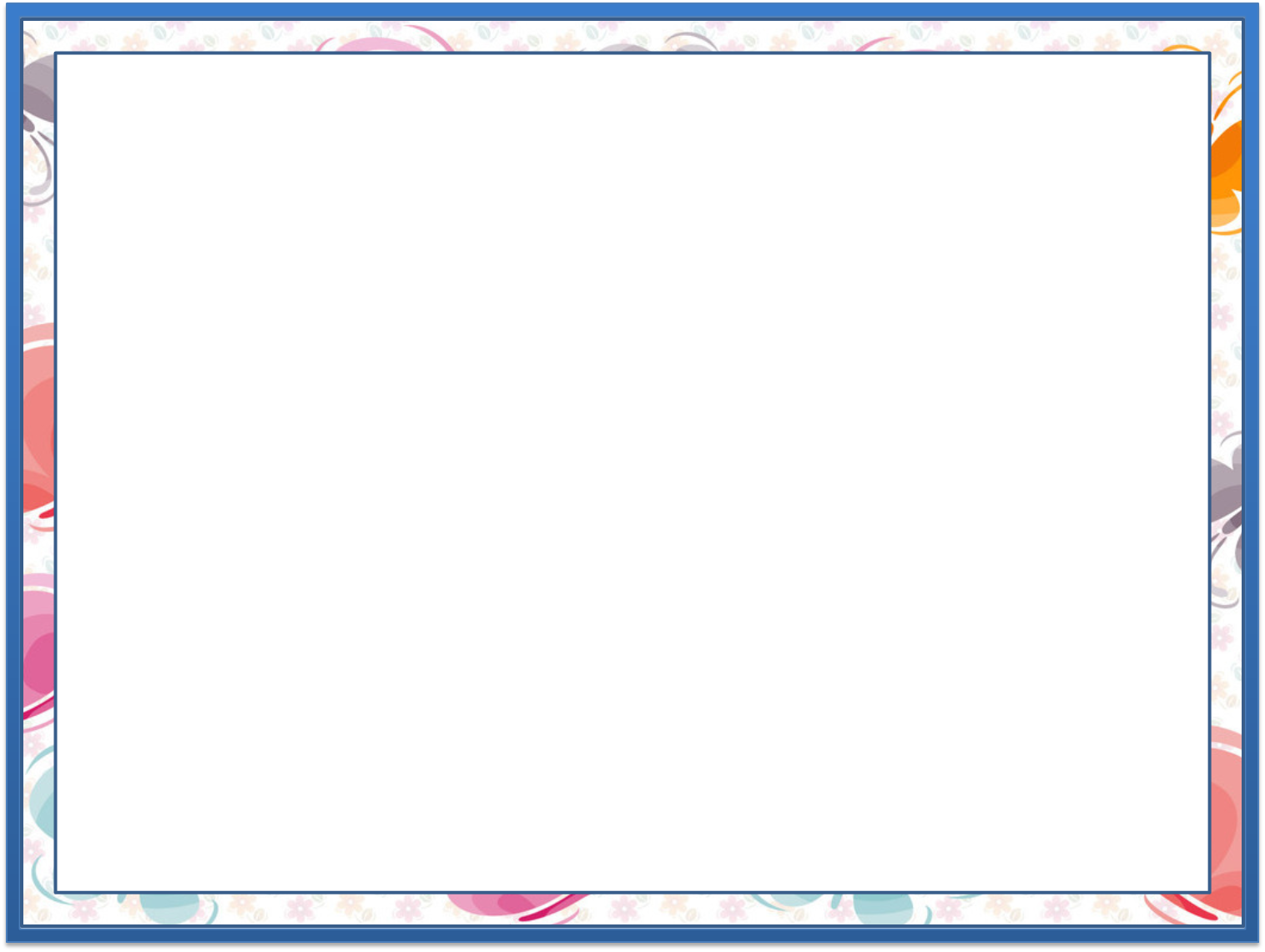 3-masala.(47-bet)
Nechta quyonchaning massasi 2 ta jo‘jacha massasiga teng?
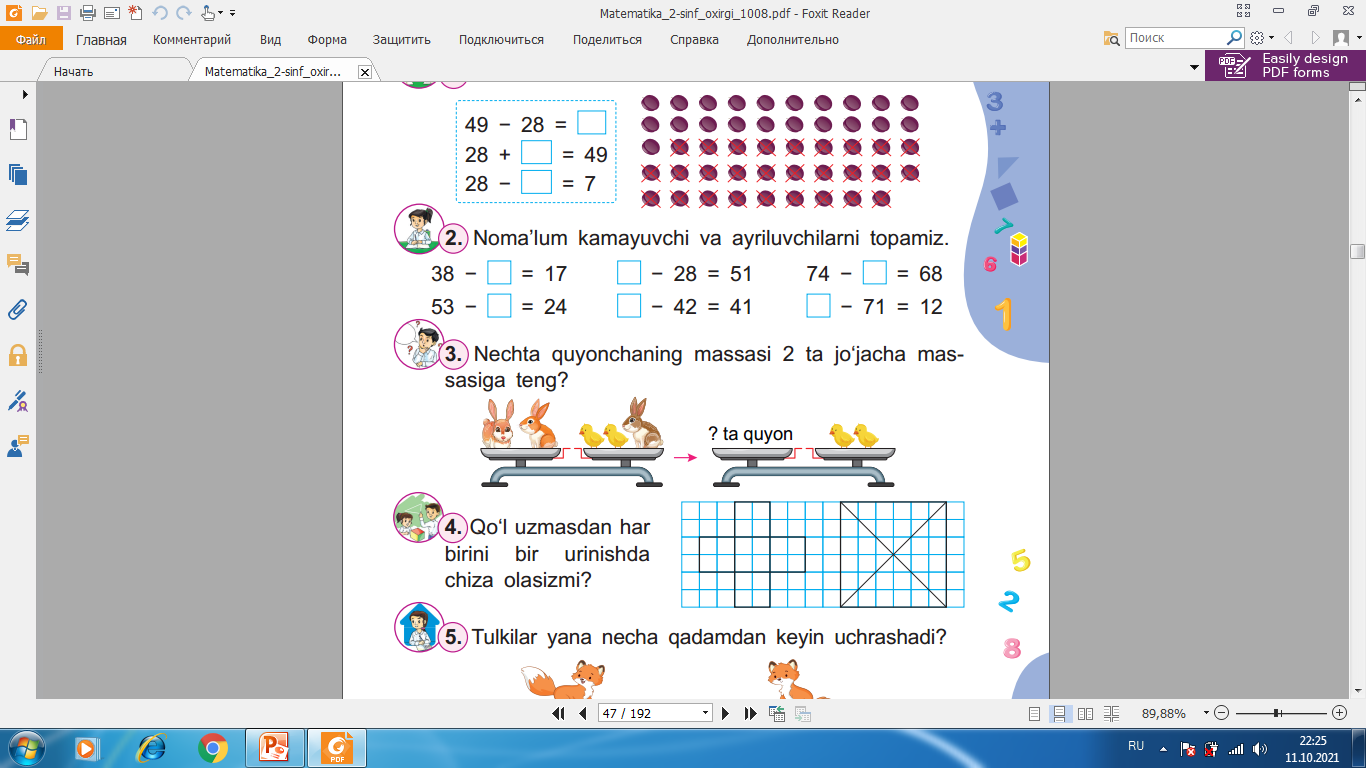 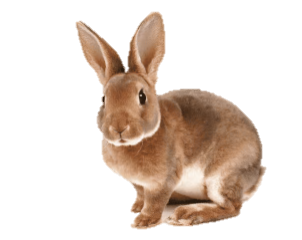 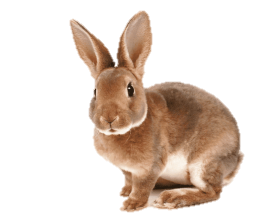 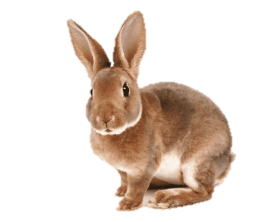 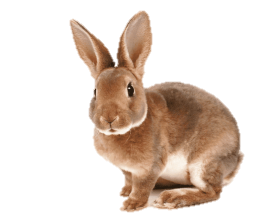 ? ta quyon
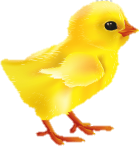 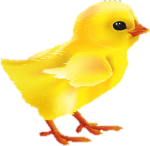 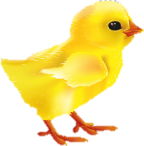 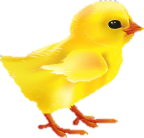 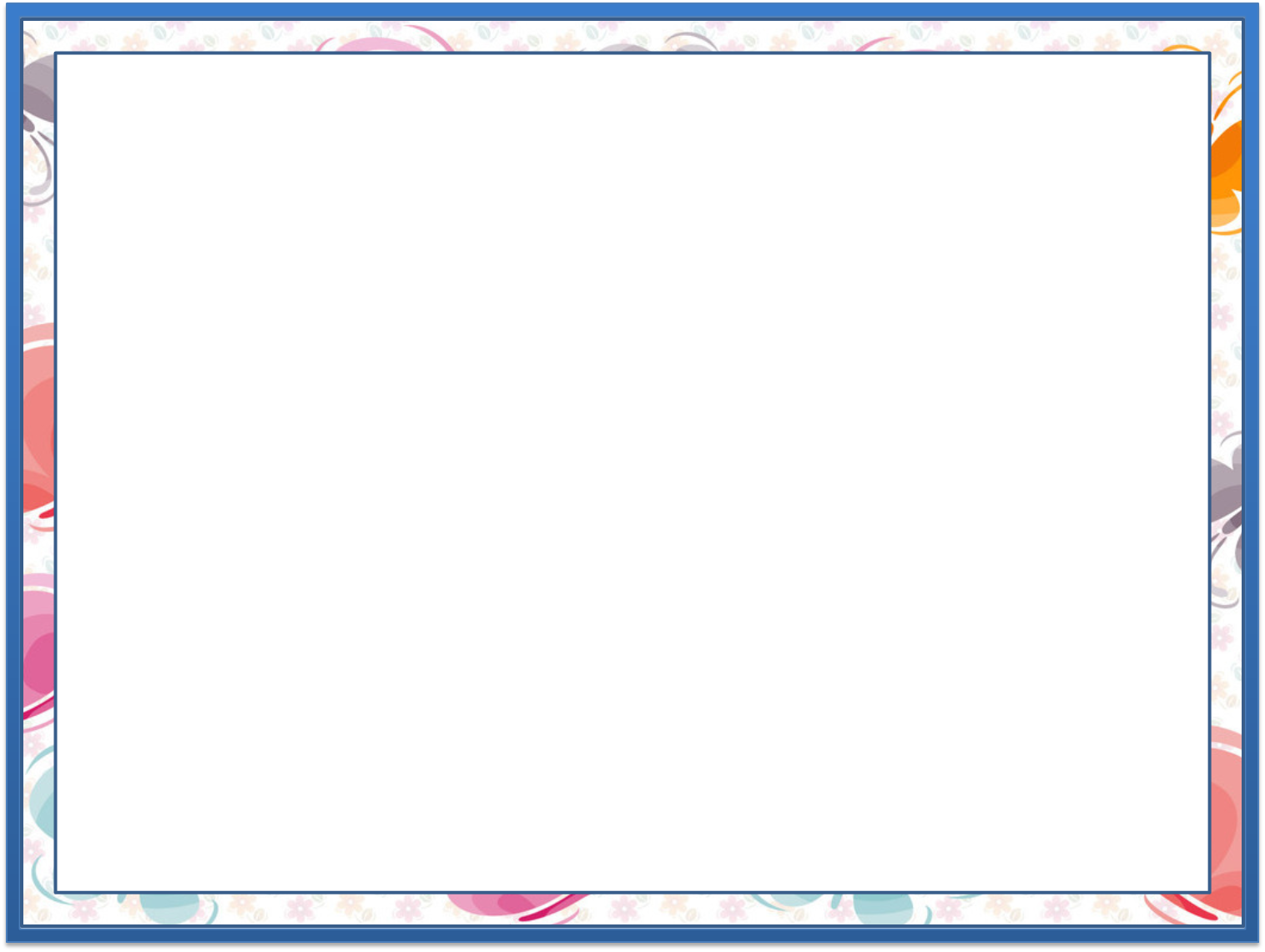 4. Qo‘l uzmasdan har birini bir urinishda chiza olasizmi?
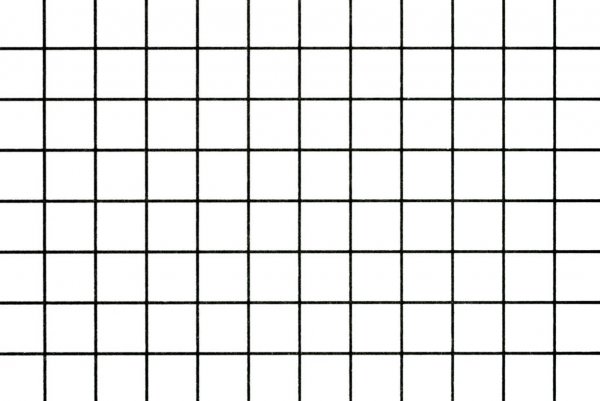 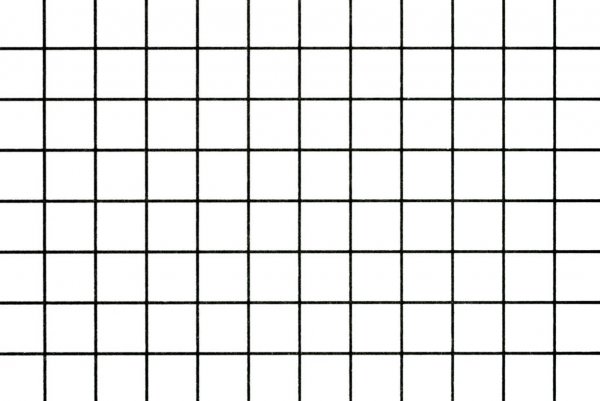 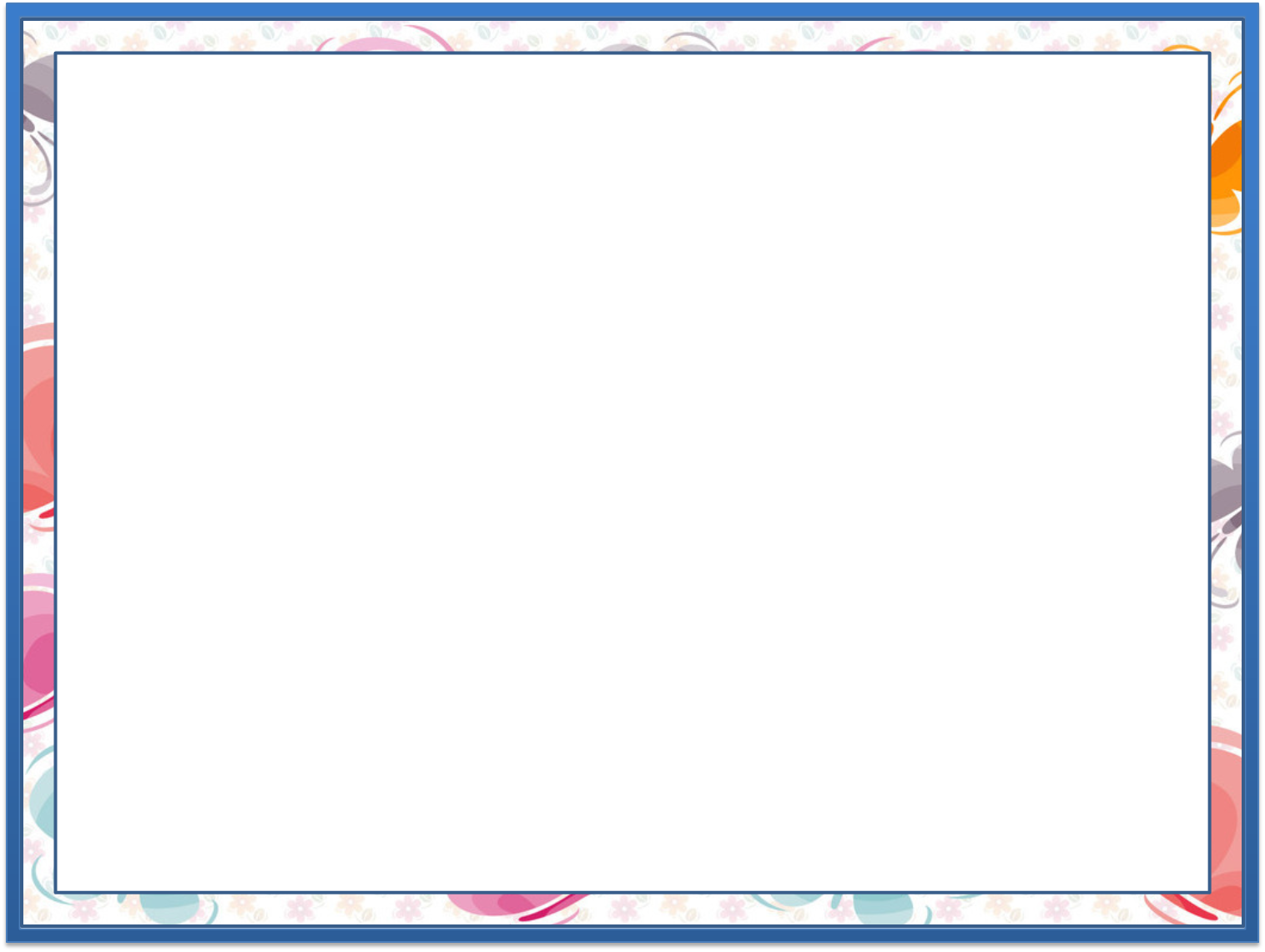 4. Qo‘l uzmasdan har birini bir urinishda chiza olasizmi?
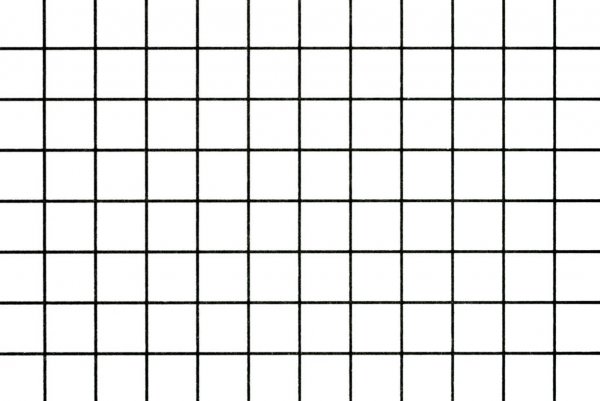 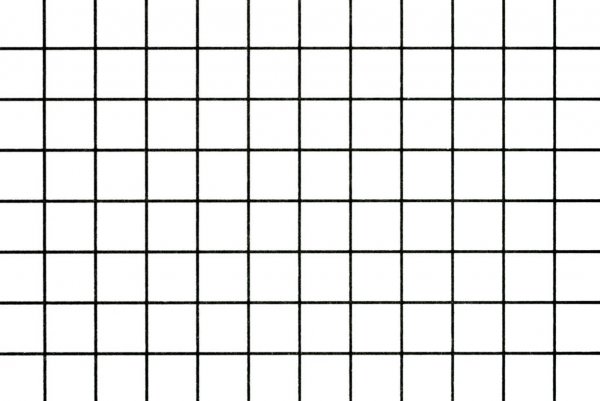 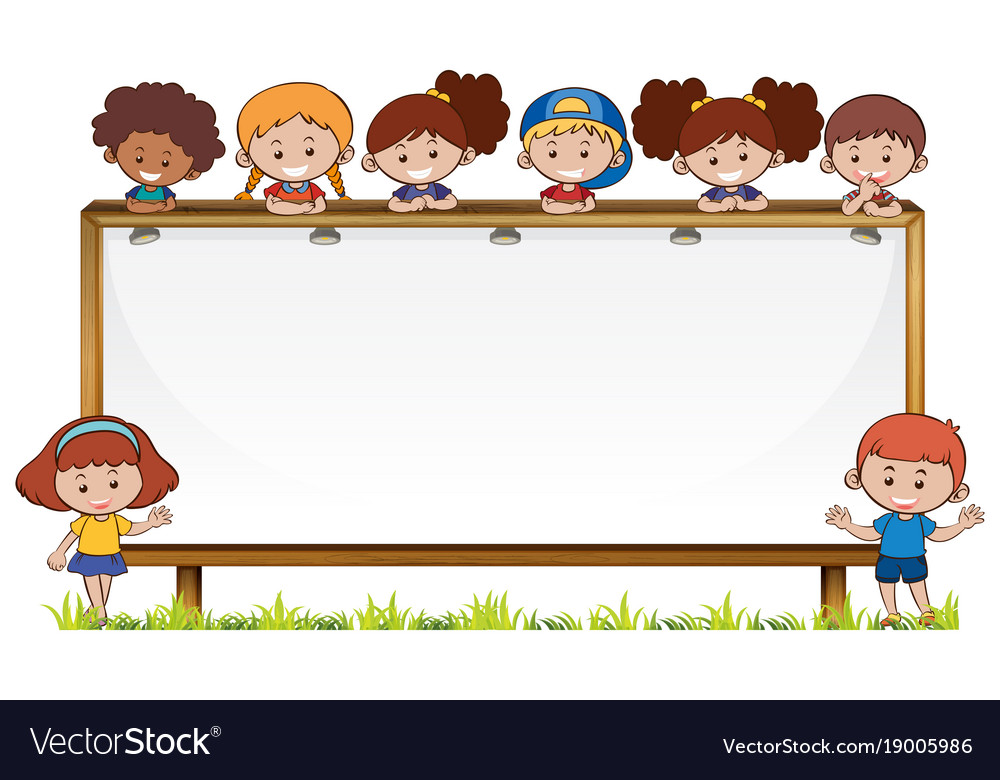 Mustaqil topshiriq:
 47-bet. 5-masala
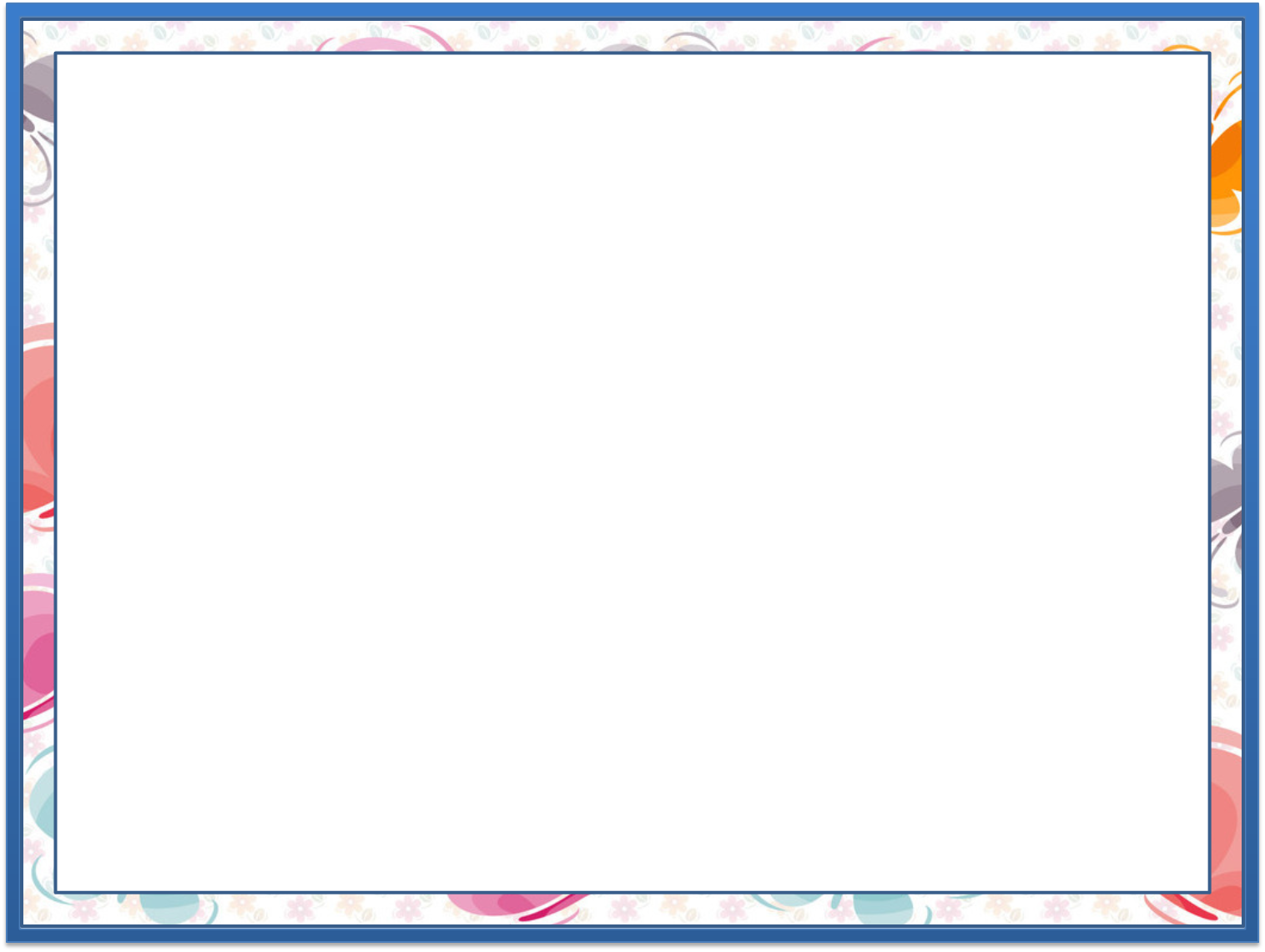 5-masala. (47-bet)
Tulkilar yana necha qadamdan keyin uchrashadi?
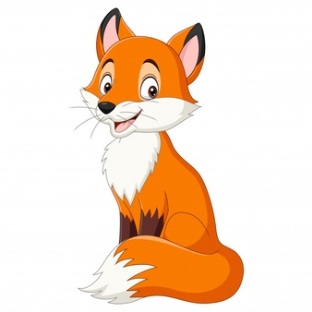 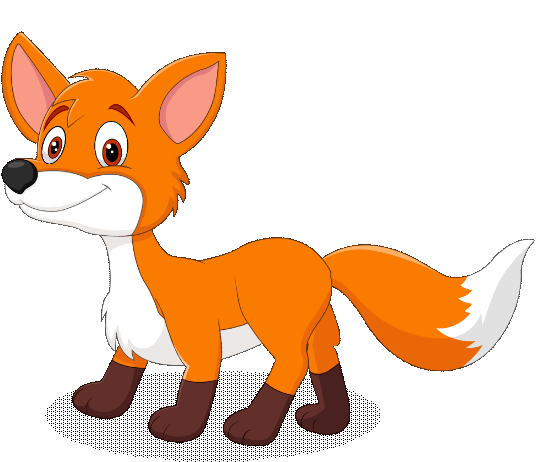 ? qadam
35 qadam
35 qadam
100 qadam
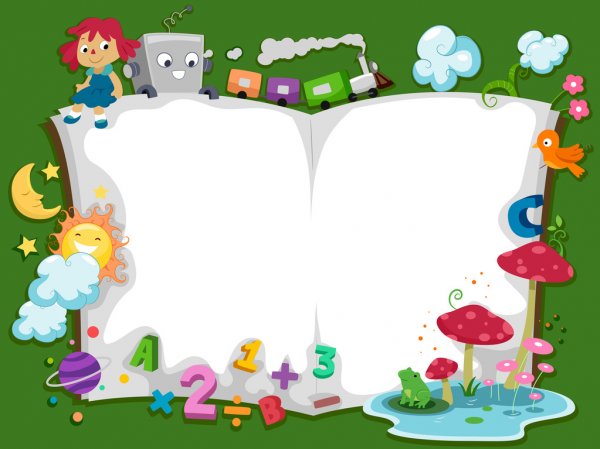 E’tiboringiz
uchun
rahmat!